Do Now Activity
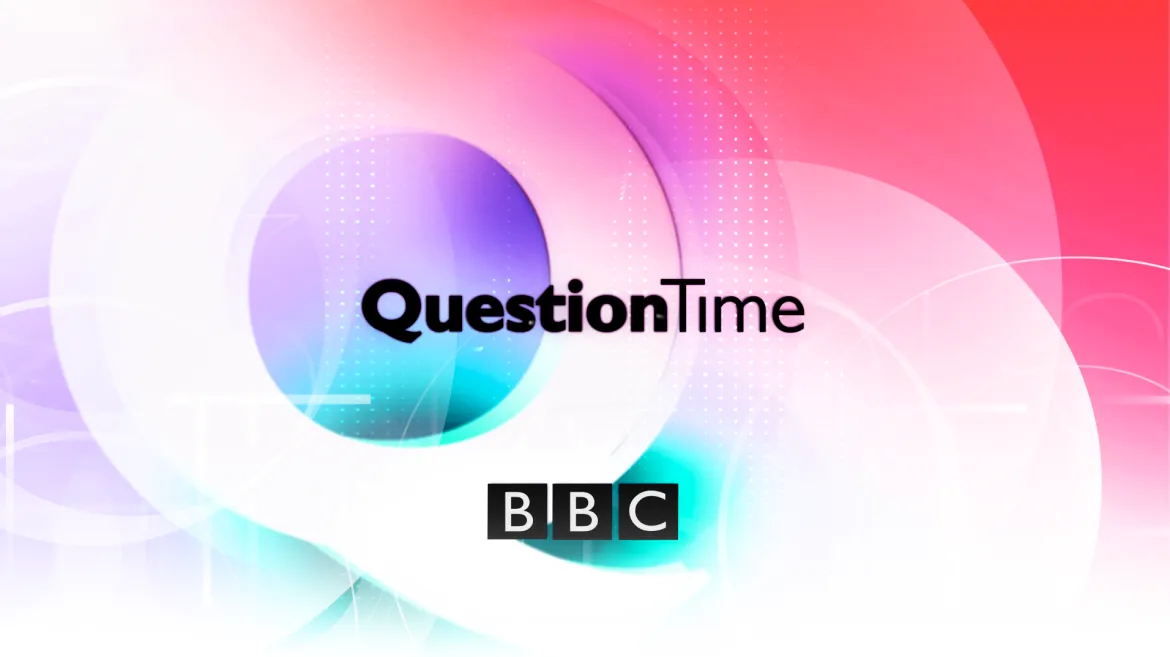 What are the 3 benefits exercise has on your well being?
What are the 4 different lifestyle choices that will effect performance?
What are Macronutrients?
What are Micronutrients?
What are the other aspects of a balanced diet?
What are the different types of energy balances
What is a sedentary lifestyle?
What are the 4 factors that affect optimum weight?
Do Now Activity
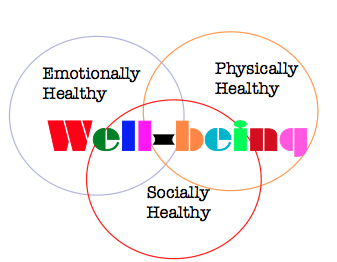 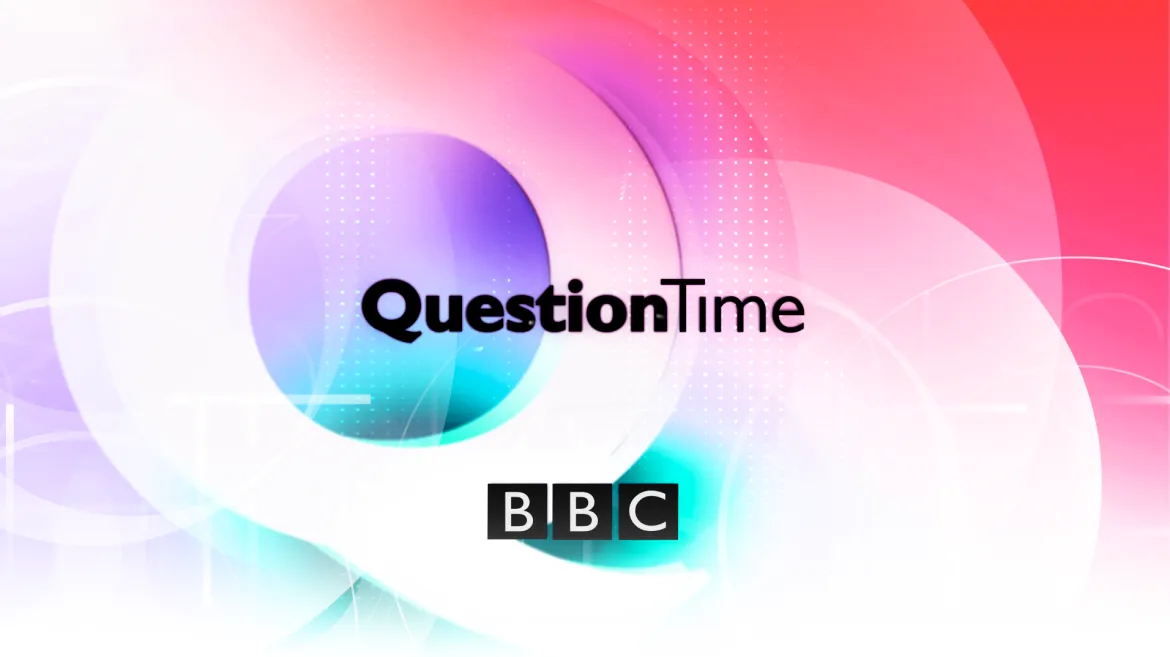 What are the 3 benefits exercise has on your well being?
What are the 4 different lifestyle choices that will effect performance?
DRAW!
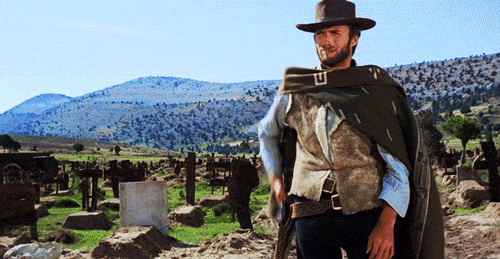 What are Macronutrients?
Carbohydrates, Fats and Proteins
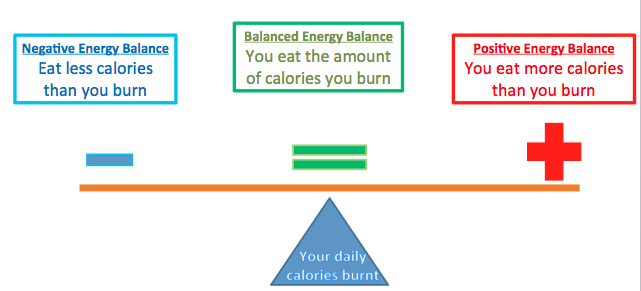 What are Micronutrients?
Vitamins and Minerals
What are the other aspects of a balanced diet?
Fibre and Water
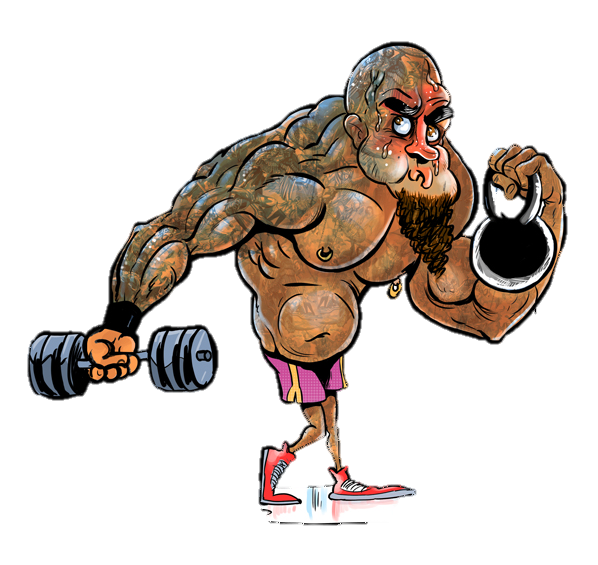 What are the different types of energy balances
What is a sedentary lifestyle?
Bone structure – people with heavier bone structure would normally be heavier in weight.
Gender - men have a higher optimum weight because of the heavier bone structure and bigger muscle girth.
Height –its most likely a taller person is likely to be heavier then a shorter person (although other factors may affect this)
Muscle girth – people with bigger muscles will weight more
A lifestyle with NO EXERCISE & A POOR DIET
What are the 4 factors that affect optimum weight?
Big, Guys, Have, Muscle
Classification of sporting skills
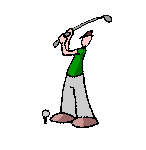 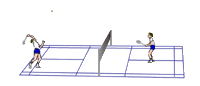 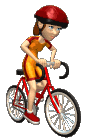 Progress Indicators
What is a skill
A skill is a specific and defined task that be learned and practised
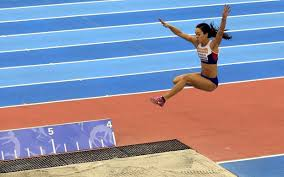 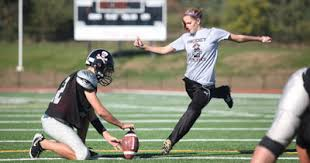 What is a continuum
What is a continuum
Miss Sweet
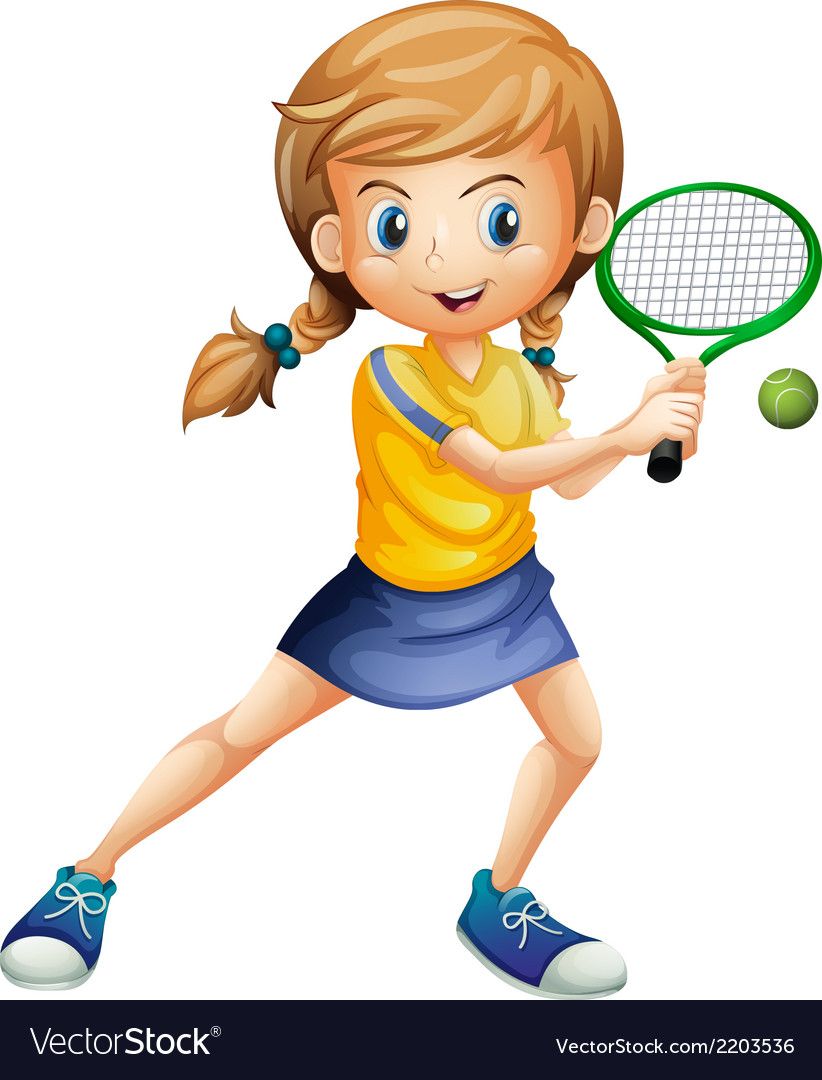 Mr Moody
Mr Liddington
Mr Robbs
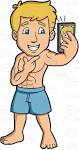 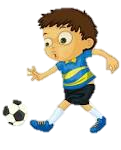 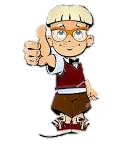 Not 
Good
 looking
Good 
looking!
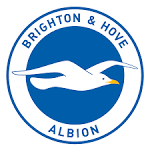 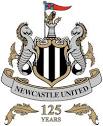 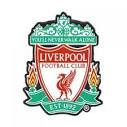 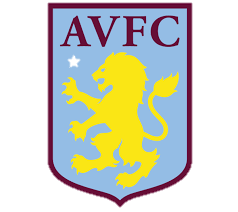 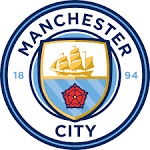 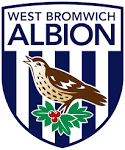 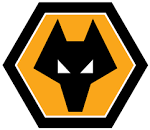 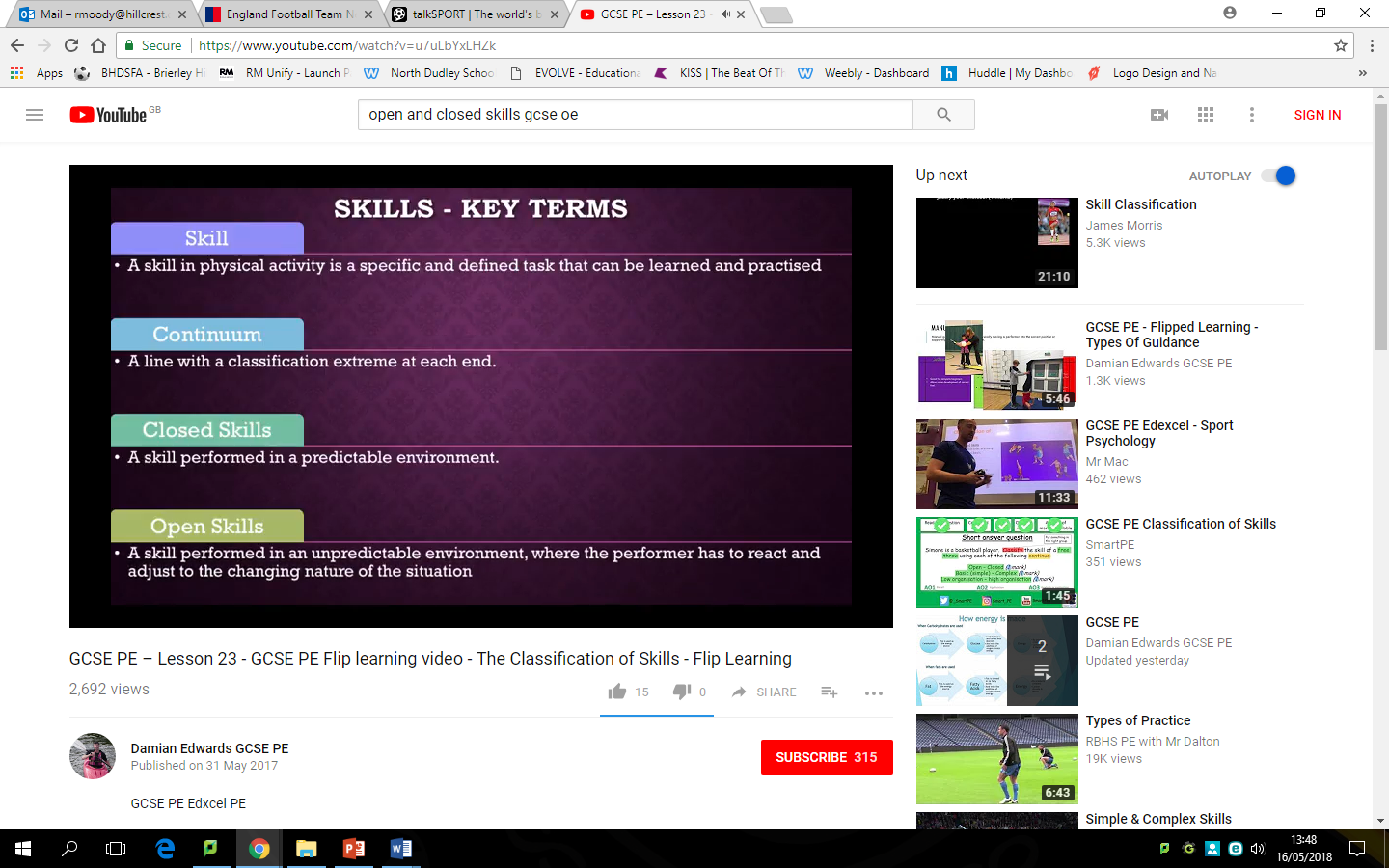 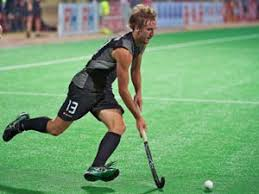 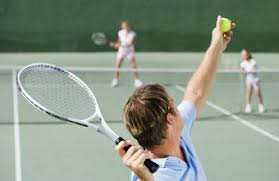 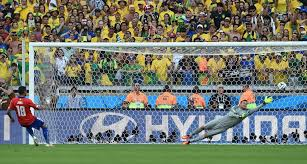 Task
Write an example of an open and closed skill in your books 
(1 for each open/closed)
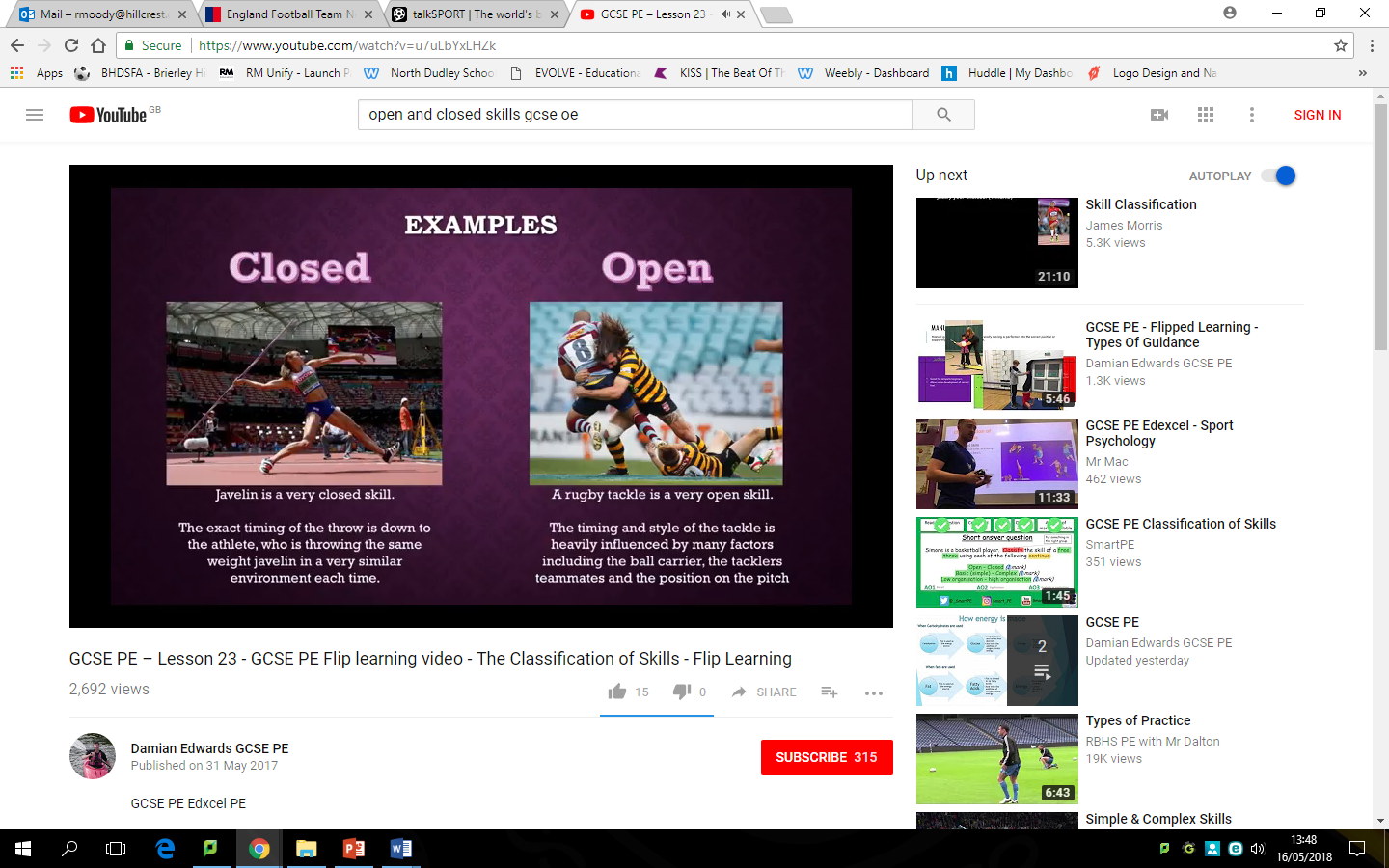 Shooting
Catching
Archery
Softball batting
Free throw 
Shot put 
50m swim
Drop kick
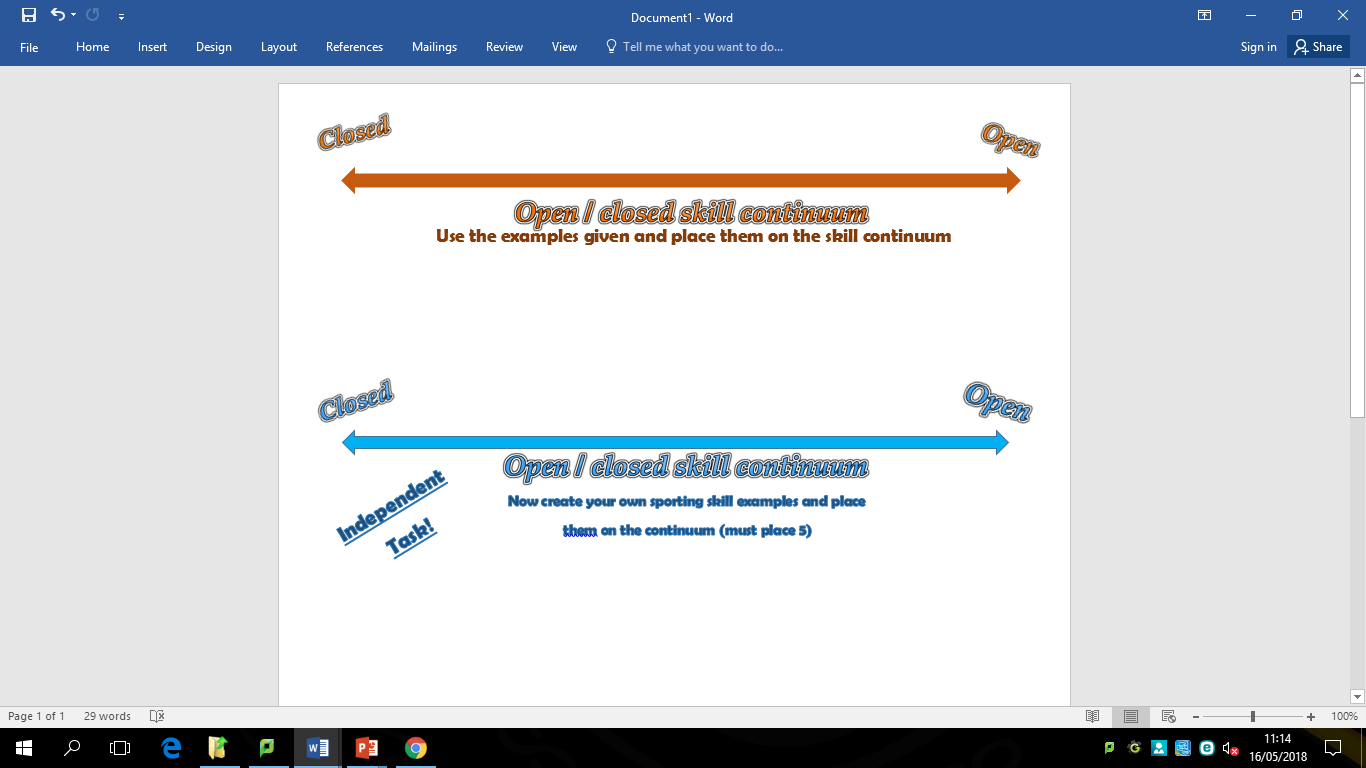 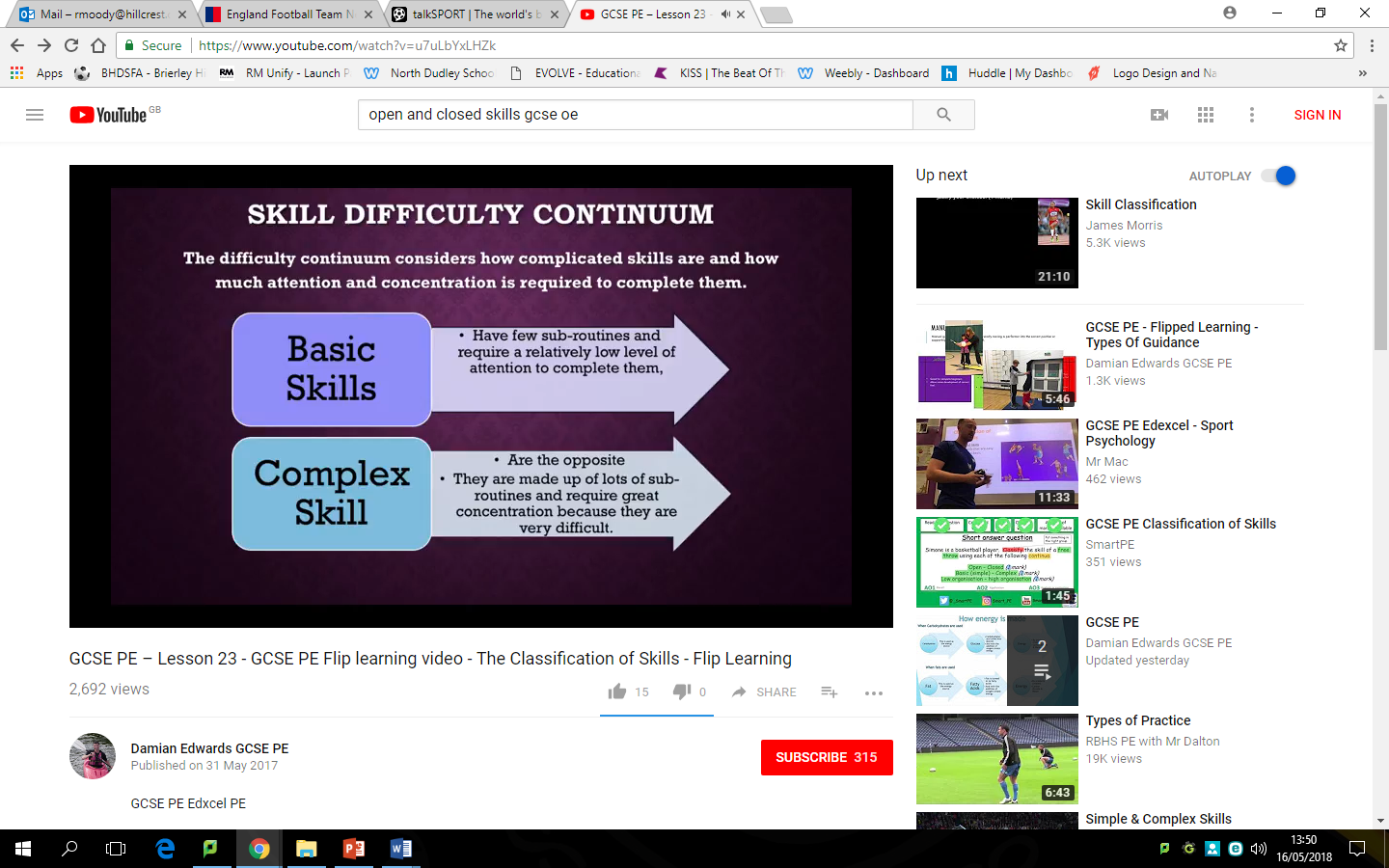 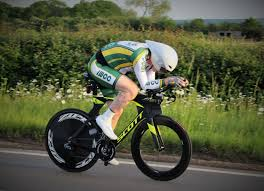 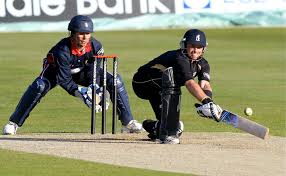 Basic Skills
Basic skills are 
Simple
Need little thought
Require little decision making
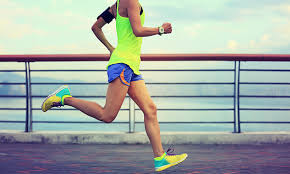 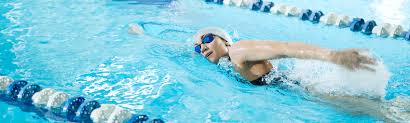 Complex Skills
Complex skills are 
Difficult
Need a high level of decision making
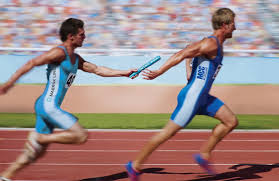 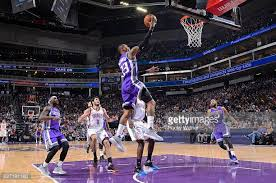 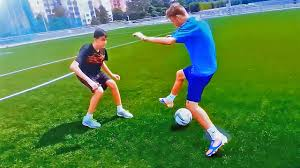 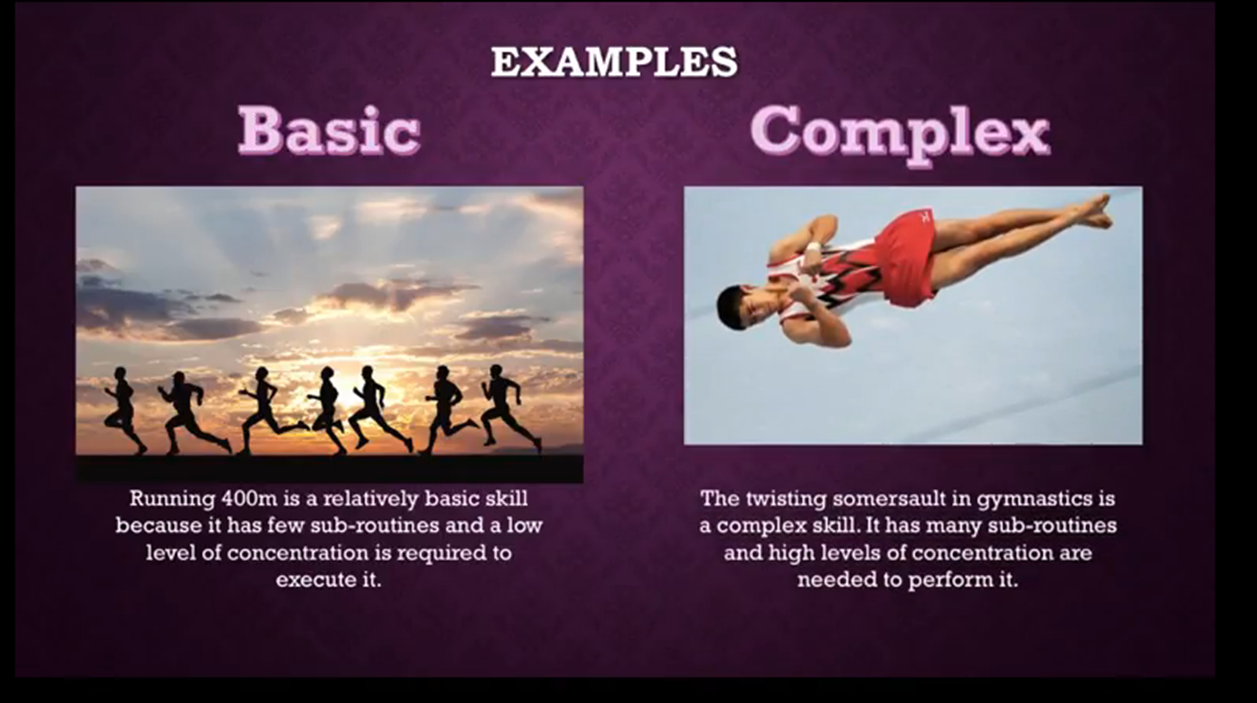 ?
Open 
&
 Closed
Basic 
& 
Complex
Task
Pick a skill, work with a partner to explain where it would be on a open/closed continuum and the on the basic/complex skill continuum as well.
Open / Close skill continuum
Complex / Basic skill continuum
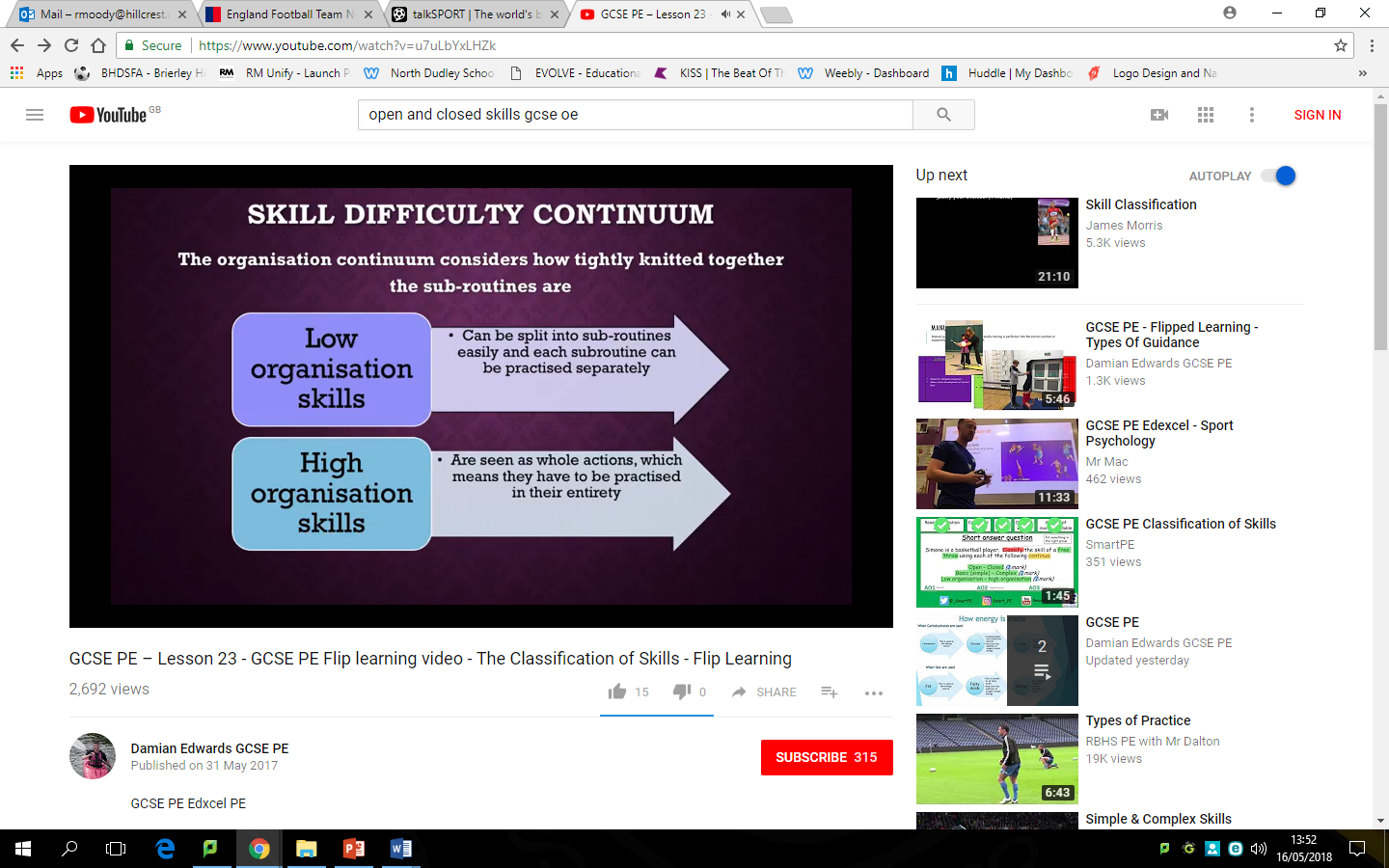 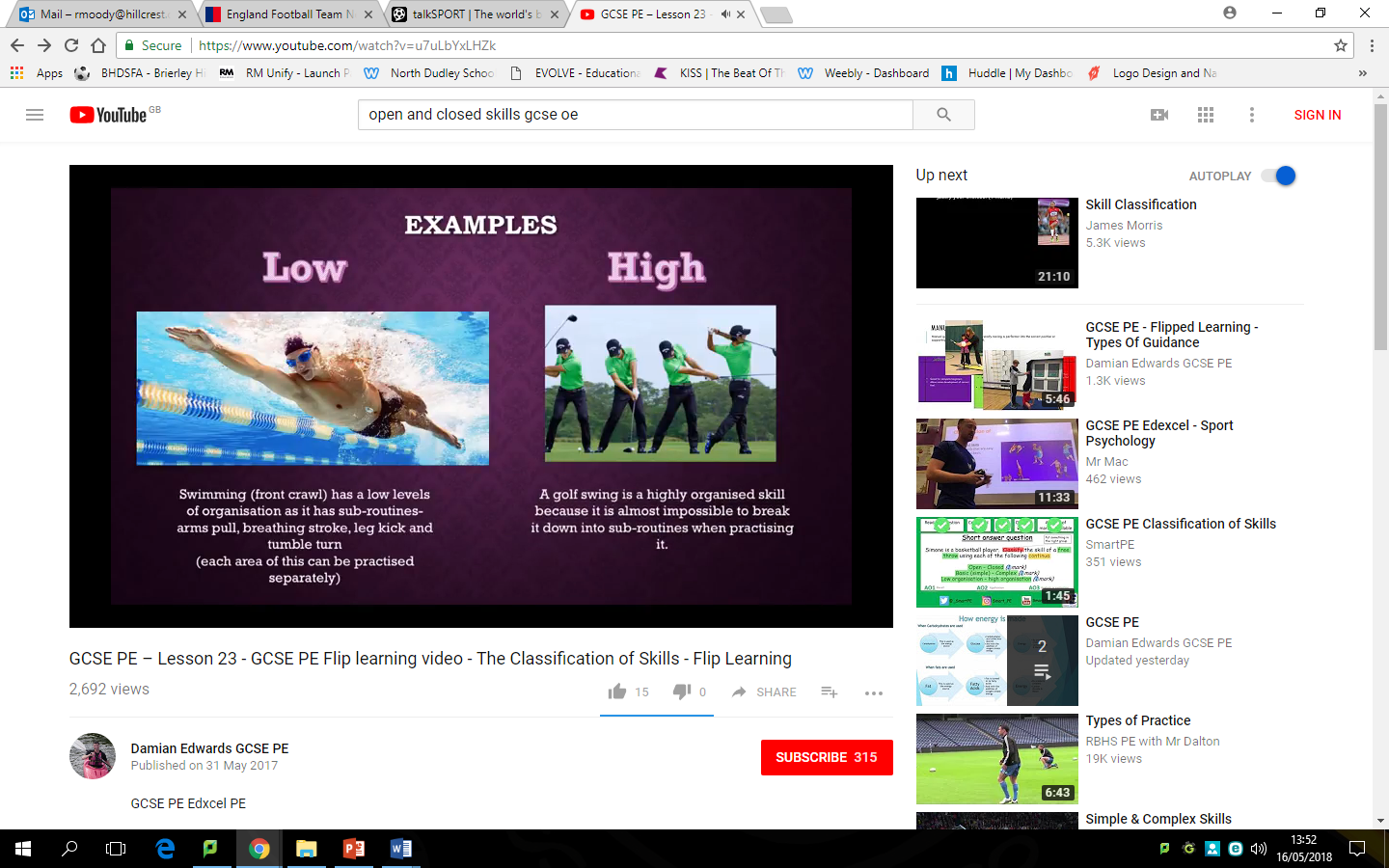 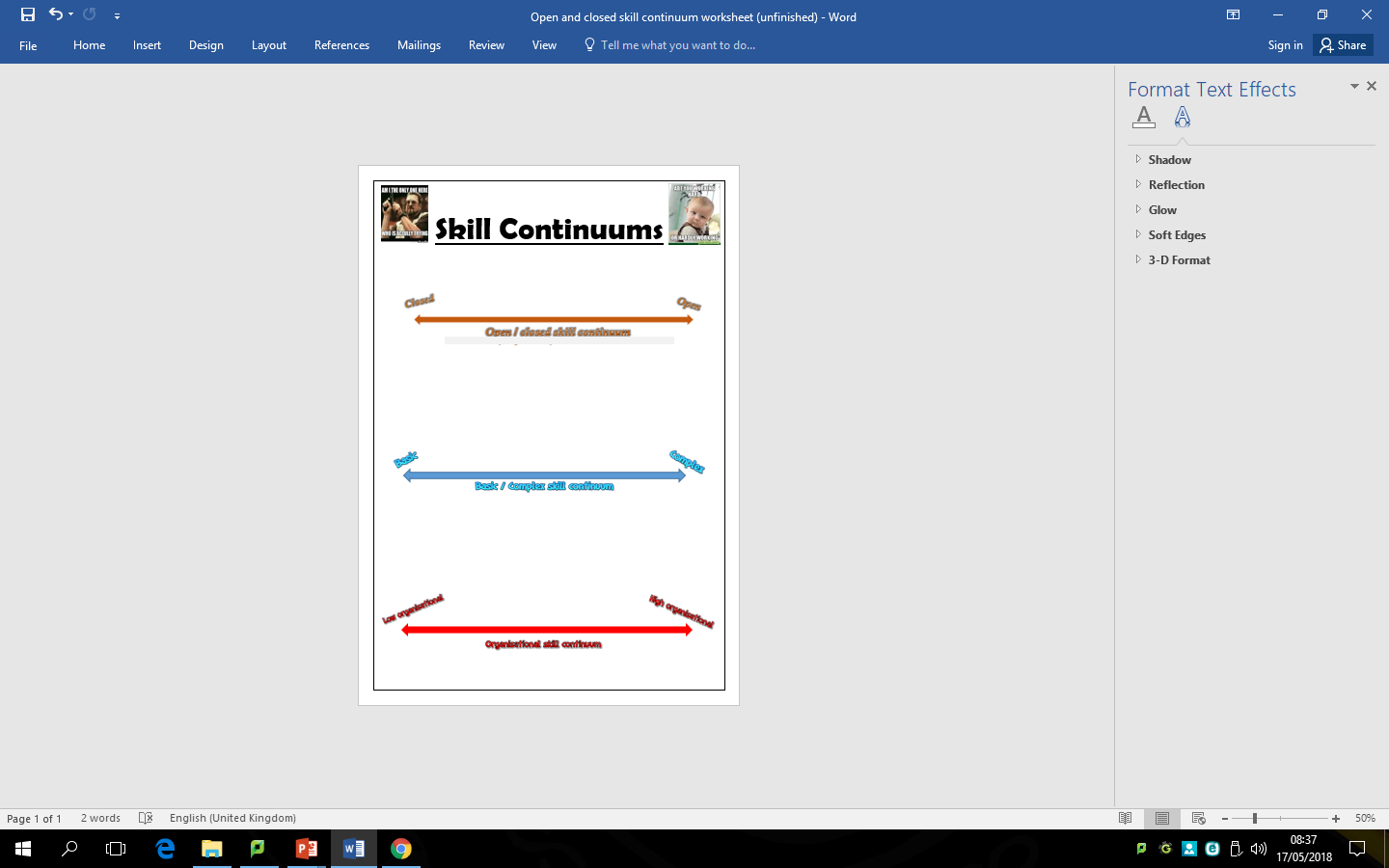 Using the picture examples below place the sporting movements across all 3 continuums.

Once complete you need to annotate off each continuum (draw a line and explain) why you have placed it in that position

6+ must explain other sports too
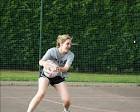 Target grade 4-5 = 2 sports
Target grade 6-7 = 3 sports
Target grade 8 + = 4 sports
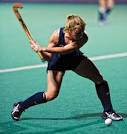 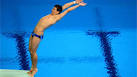 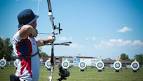 REFLECTION: Classification of sporting skills
Swap books with your shoulder partner

Mark their books (red pen) 
WWW / EBI 
Write what progress you think they have made
Progress Indicators